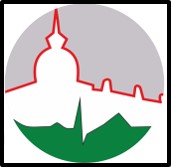 Ultrarövid hatású szerek szerepe az anesztéziában(Remifentanil, Remimazolam)dr. Rodek GyulaTvMBJKKözponti Aneszteziológiai és Intenzív Terápiás OsztálySzekszárd
MAITT DD Tudományos Ülése
2024.09.27.
Zalakaros
Három üvegházhatású gáz globális felmelegedési potenciáljának (GWP) összehasonlítása  100 éves időszak alatt: 
perfluor-tributil-amin, dinitrogén-oxid  és metán, összehasonlítva a szén-dioxiddal (ez utóbbi a referenciaérték, ezért GWP-je egy).
Az izoflurán átlagos élettartama a légkörben 3,2 év, globális felmelegedési potenciálja 510, és az éves kibocsátás 880 tonna.
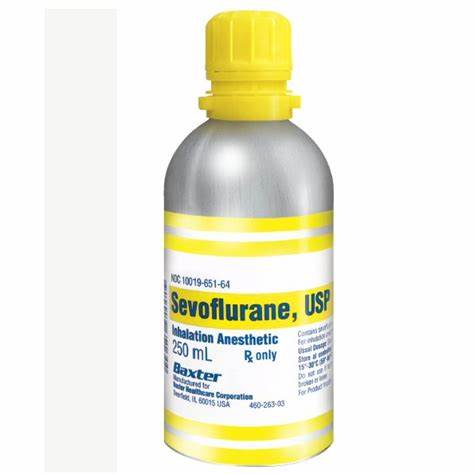 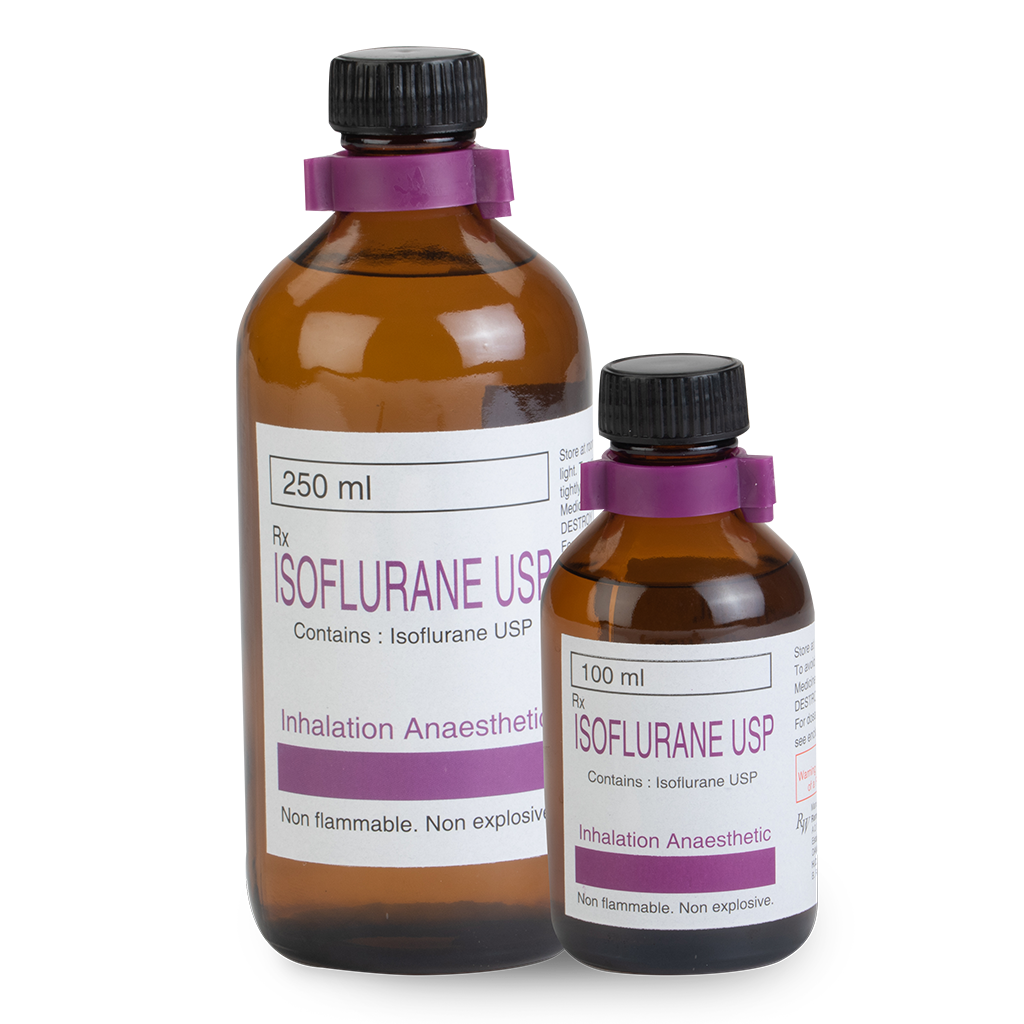 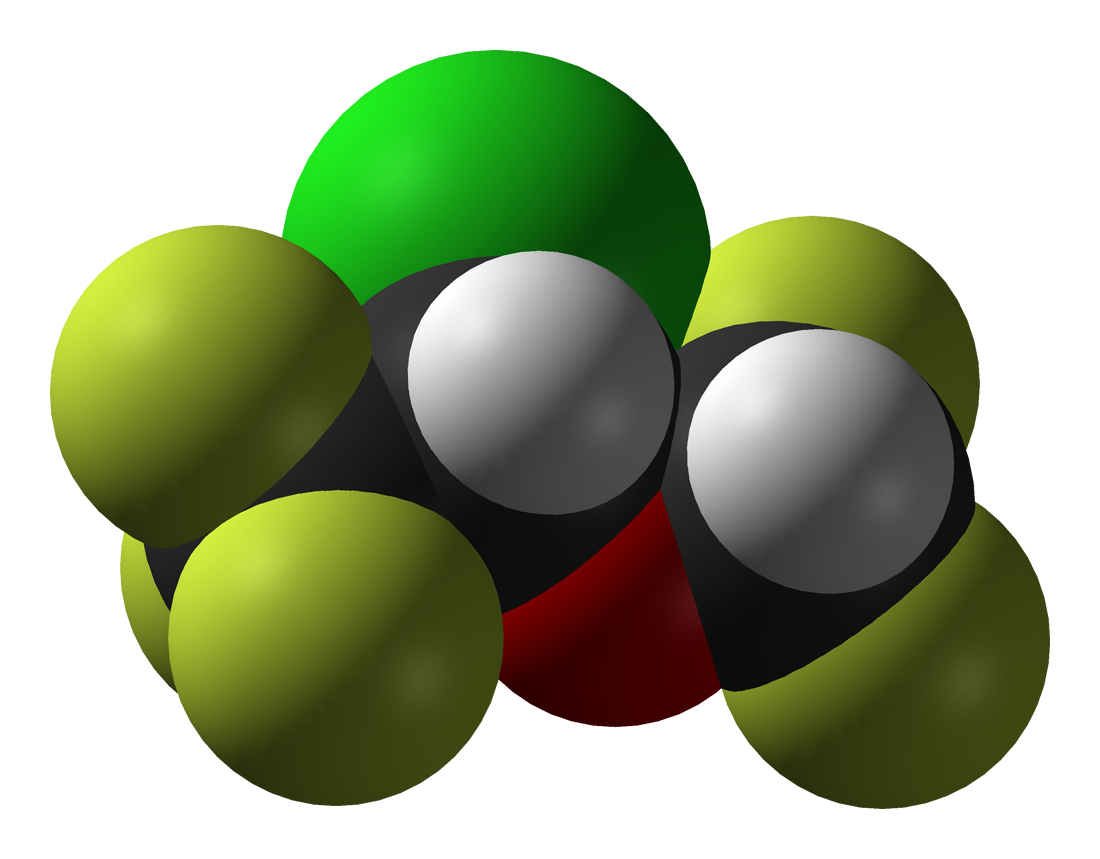 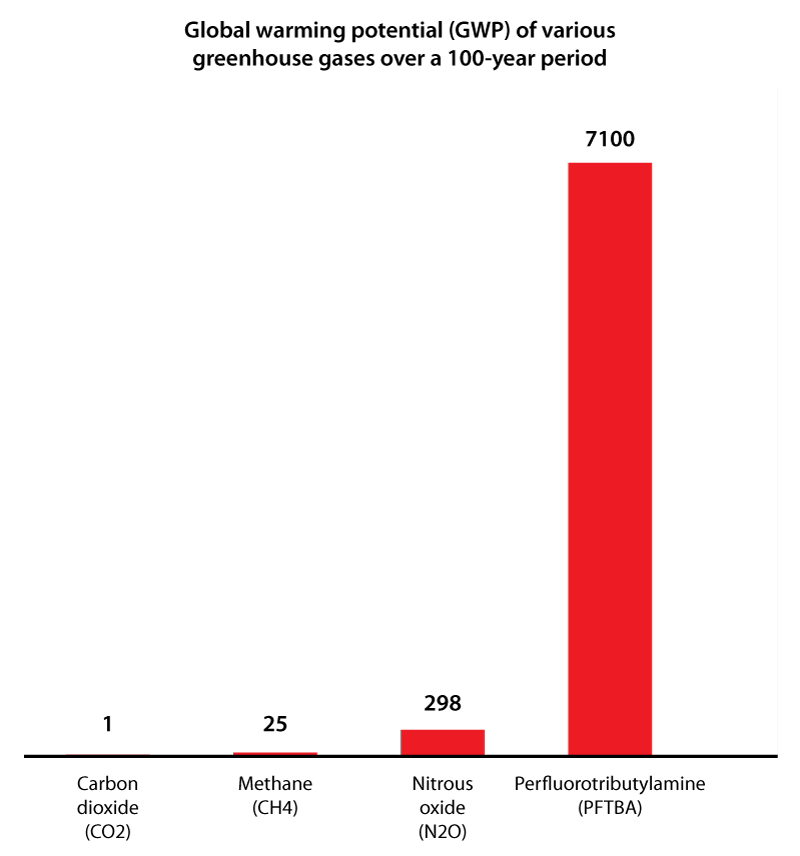 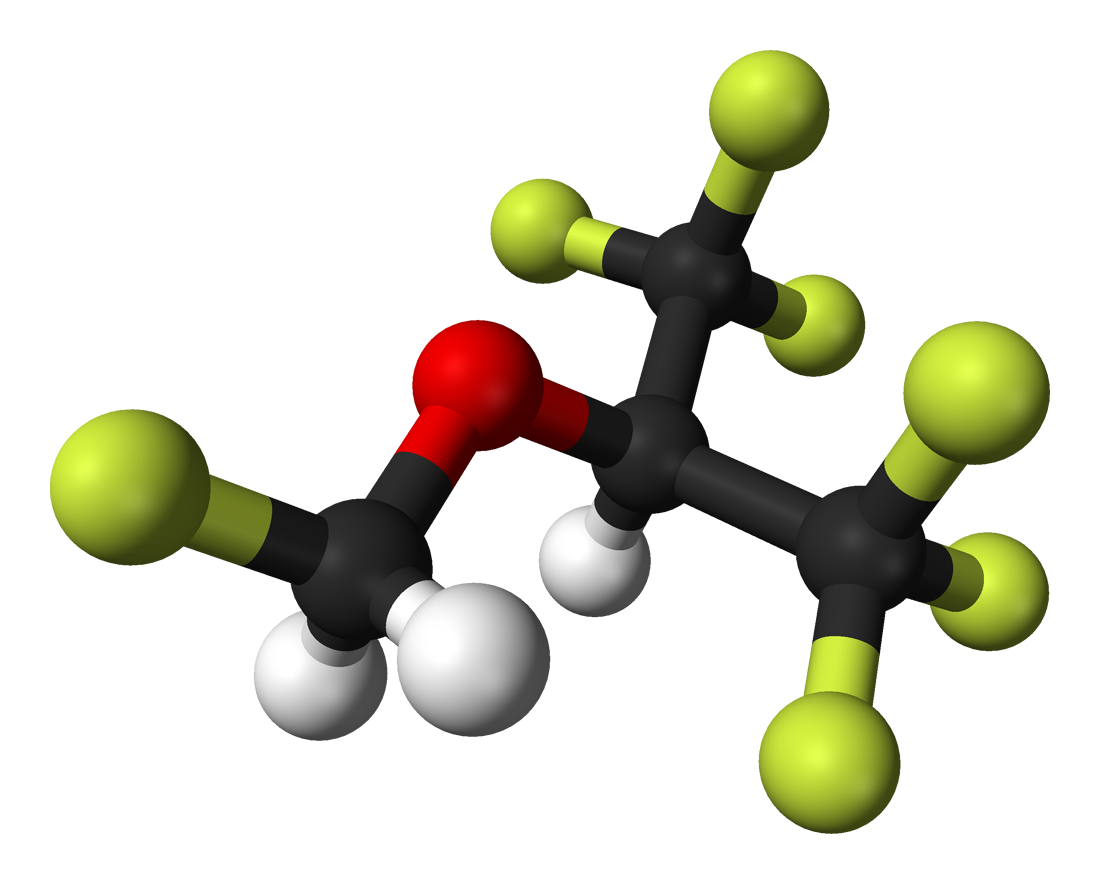 Vollmer MK, Rhee TS, Rigby M, Hofstetter D, Hill M, Schoenenberger F, Reimann S (2015). "Modern inhalation anesthetics: Potent greenhouse gases in the global atmosphere". Geophysical Research Letters. 42 (5): 1606–1611. Bibcode: 2015 GeoRL..42.1606V. doi:10.1002/2014GL062785
Az ultrarövid hatású szerek az anesztéziában olyan gyógyszerek, amelyek gyorsan hatnak és rövid idő alatt kiürülnek a szervezetből. 

Ezeket gyakran használják a műtéti érzéstelenítés során, mivel lehetővé teszik az anesztézia mélységének gyors változtatását és a beteg gyors ébredését a műtét után.

Néhány példa az ultrarövid hatású szerekre:

Propofol:            Gyors hatású altatószer, amelyet gyakran használnak az anesztézia                              indukciójára és fenntartására.
Etomidate:         Szintén gyors hatású, és különösen hasznos olyan betegek esetében, akiknél                                a kardiovaszkuláris stabilitás fontos.
Remifentanil:     Egy ultrarövid hatású opioid, amelyet gyakran használnak                               fájdalomcsillapításra a műtét alatt.
Remimazolám:  egy új benzodiazepin gyógyszer, amelyet számos környezetben alkalmaztak,        
                            az endoszkópiától az általános érzéstelenítésig. 

Ezek a szerek lehetővé teszik az aneszteziológusok számára, hogy a műtét során gyorsan reagáljanak a beteg állapotának változásaira, és minimalizálják a posztoperatív szövődményeket.
https://tankorterem.hu/2019/02/01/a-perioperativ-apolas-specialitasai-3-az-aneszteziologiarol-roviden/
Remifentanil
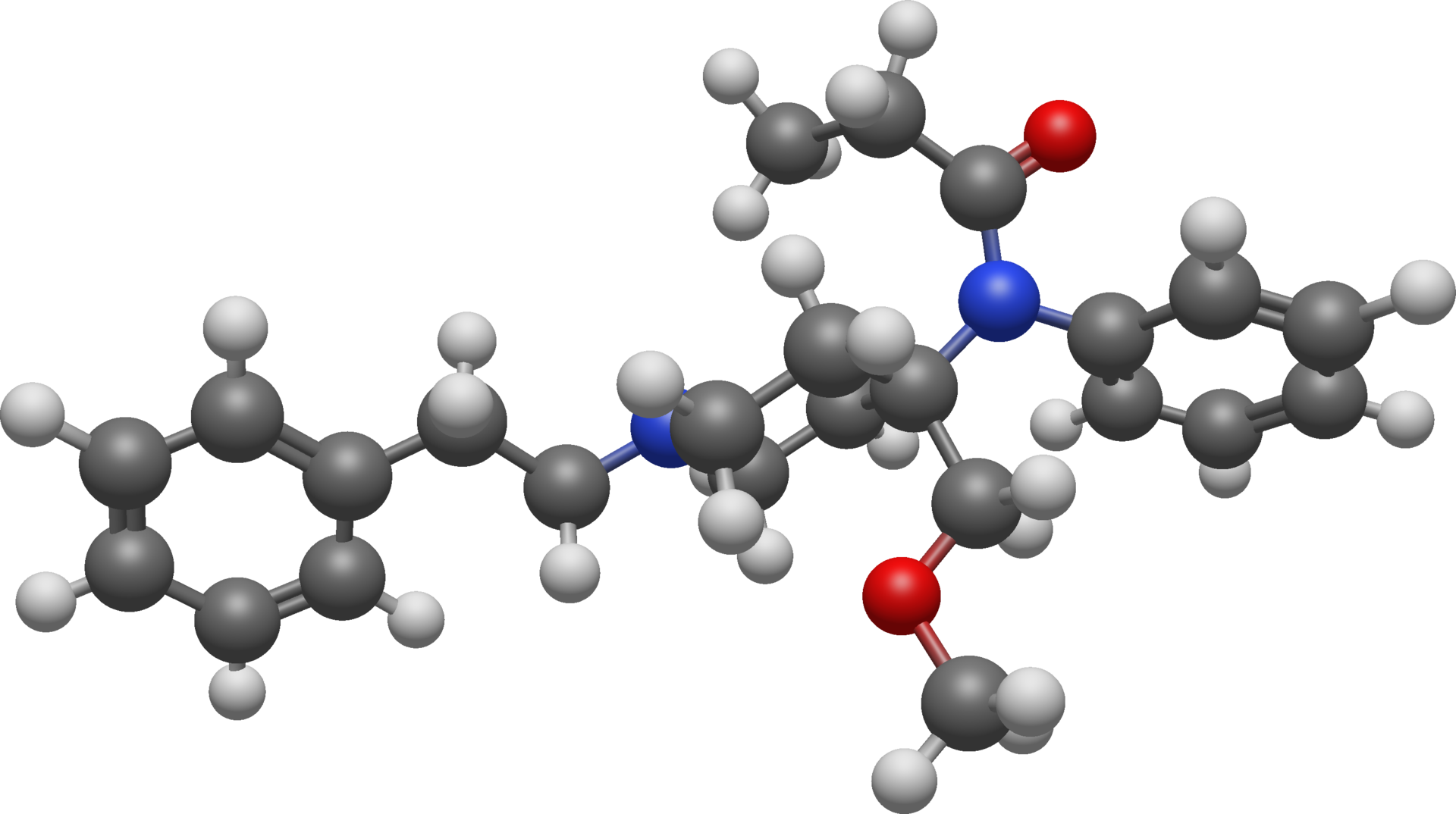 A Remifentanil egy specifikus μ-receptor agonista.

Fő hatásai: 
- csökkenti a szimpatikus idegrendszer tónusát,
- légzésdepresszió és 
- fájdalomcsillapítás. 
A gyógyszer hatásai közé tartozik a pulzusszám és  az artériás nyomás,  valamint  a légzésszám és  a Tidal Volume térfogatának dózisfüggő csökkenése. Néha izommerevséget észlelnek.

A leggyakoribb mellékhatások a -gyakran rövid ideig tartó szélsőséges "szédülés" érzése -, más gyors hatású szintetikus fenilpiperidin narkotikumok (fentanil és alfentanil) gyakori mellékhatása) és intenzív viszketés (pruritus).
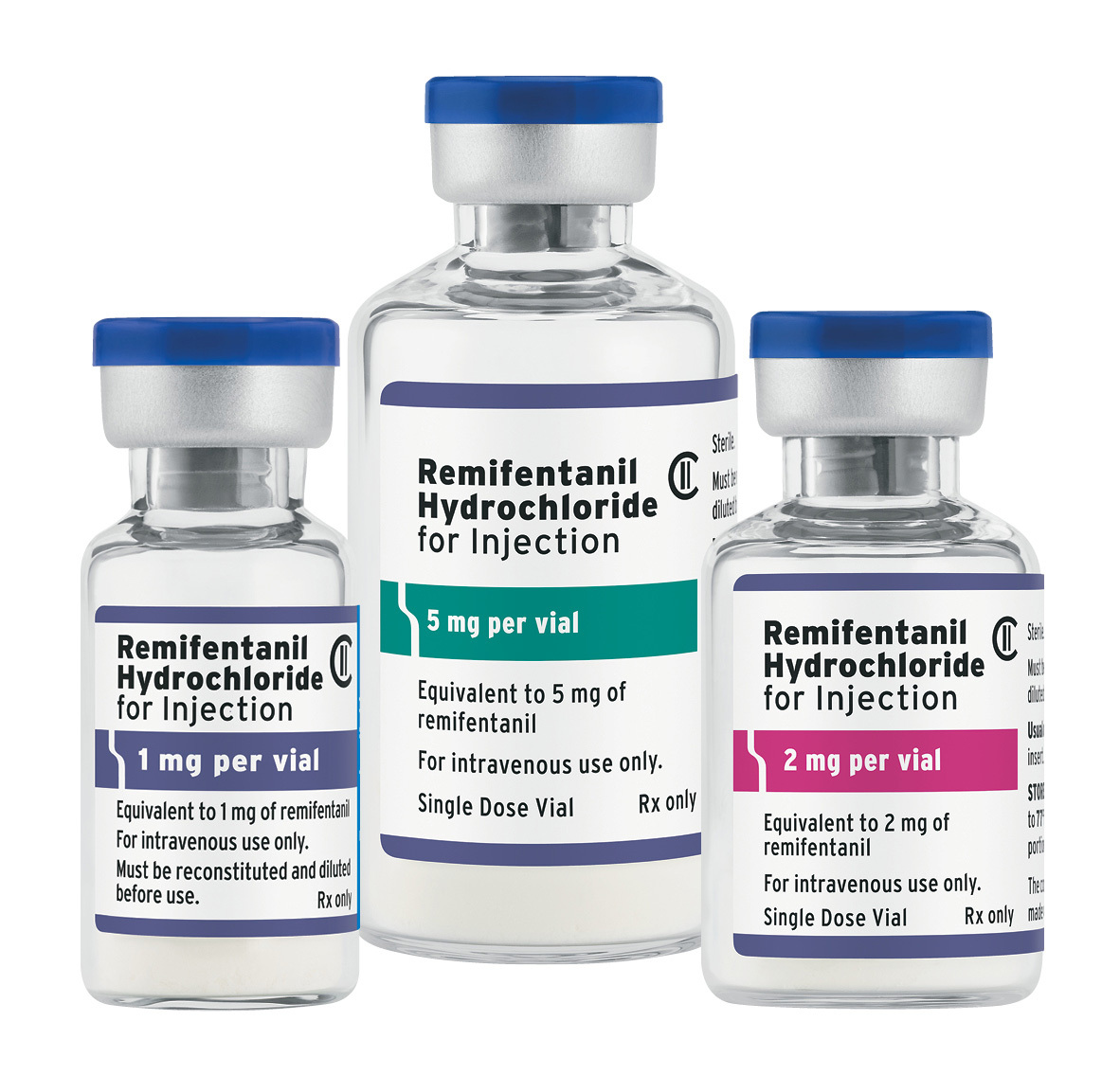 A Remifentanil a TIVA technika részeként adható számítógéppel vezérelt infúziós pumpákkal a TCI (target controlled infusion) eljárásban. 
A plazma célkoncentrációt ug/ml formában viszik be a pumpába, amely a beteg tényezői, például az életkor és a testsúly alapján számítja ki az infúzió sebességét. 
Plazma felezési ideje mindössze 1-20 perc.
Átlagban 3–8 ug / ml indukciós szintet használnak. Bizonyos sebészeti beavatkozások esetében, amelyek különösen erős ingereket okoznak, akár 15 ug / ml szintre is szükség lehet. 
A  remifentanil  viszonylag rövid context - sensitive half -life értéke lehetővé teszi a kívánt vérplazmaszint gyors elérését, és ugyanezen okból a recovery is gyors. 
Ez lehetővé teszi a remifentanil alkalmazását egyedi körülmények között, például császármetszés esetén.
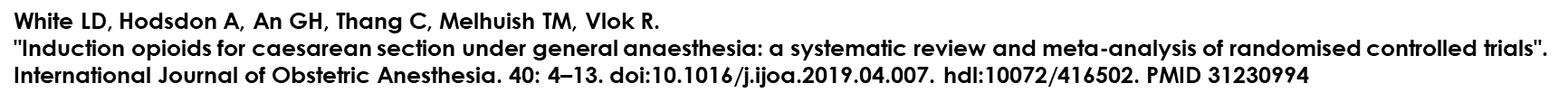 A remifentanil rövid context - sensitive half - life  ideje ideálissá teszi rövid időtartamú intenzív fájdalom esetén.
Stocki D, Matot I, Einav S, Eventov-Friedman S, Ginosar Y, Weiniger CF
"A randomized controlled trial of the efficacy and respiratory effects of patient-controlled intravenous remifentanil analgesia and patient-controlled epidural analgesia in laboring women". Anesthesia and Analgesia. 118 (3): 589–597. 
doi:10.1213/ANE.0b013e3182a7cd1b. PMID 24149580. S2CID 4844447
Propofollal kombinálva  a remifentanilt elektrokonvulzív terápiában részesülő betegek érzéstelenítésére használják
Ulusoy H, Cekic B, Besir A, Geze S, Hocaoglu C, Akdogan A. "Sevoflurane/remifentanil versus propofol/remifentanil for electroconvulsive therapy: comparison of seizure duration and haemodynamic responses". The Journal of International Medical Research. 42 (1): 111–119. 
doi:10.1177/0300060513509036. PMID 24398757
Remifentanil - hidroklorid formájában alkalmazzák,  felnőtteknek intravénás infúzió formájában,  0,1 mikrogramm/kilogramm/perc és 0,5 (μg/kg)/perc közötti dózisokban. 
A gyermekeknek nagyobb infúziós sebességre lehet szükségük (akár 1,0 (μg/kg)/perc.
Guidelines for the administration of remifentanil IV infusion
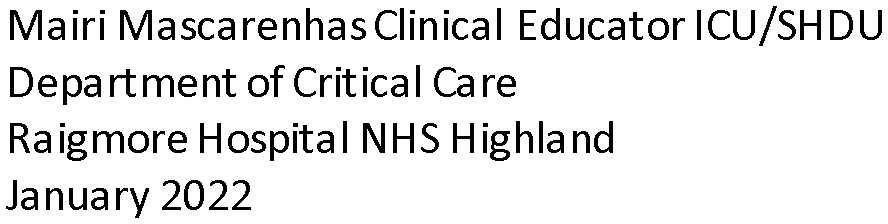 Weale NK, Rogers CA, Cooper R, Nolan J, Wolf AR.
"Effect of remifentanil infusion rate on stress response to the pre-bypass phase of paediatric cardiac surgery". British Journal of Anaesthesia. 92 (2): 187–194. 
doi:10.1093/bja/aeh038. PMID 14722167
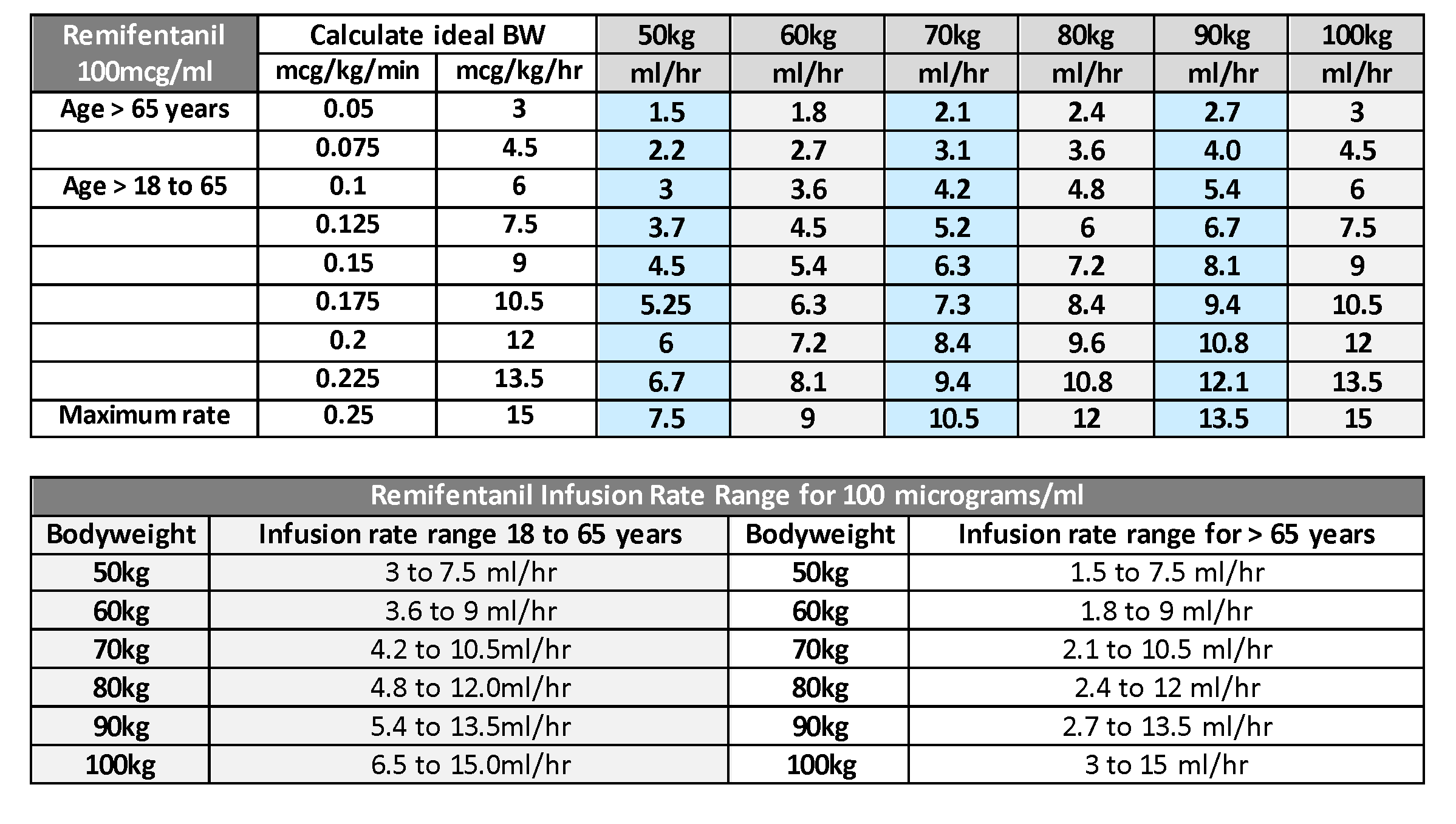 A klinikumban alkalmazott infúziós sebesség 0,025–0,1 (μg/kg)/perc szedáció esetén (a beteg életkorától, betegségének súlyosságától és a sebészeti beavatkozás invazivitásától függően). A remifentanillal együtt általában kis mennyiségű egyéb nyugtatót is adnak a megfelelő szedáció elérése céljából.
"Remifentanil Actavis" (in Swedish). Retrieved 21 Aug 2014.
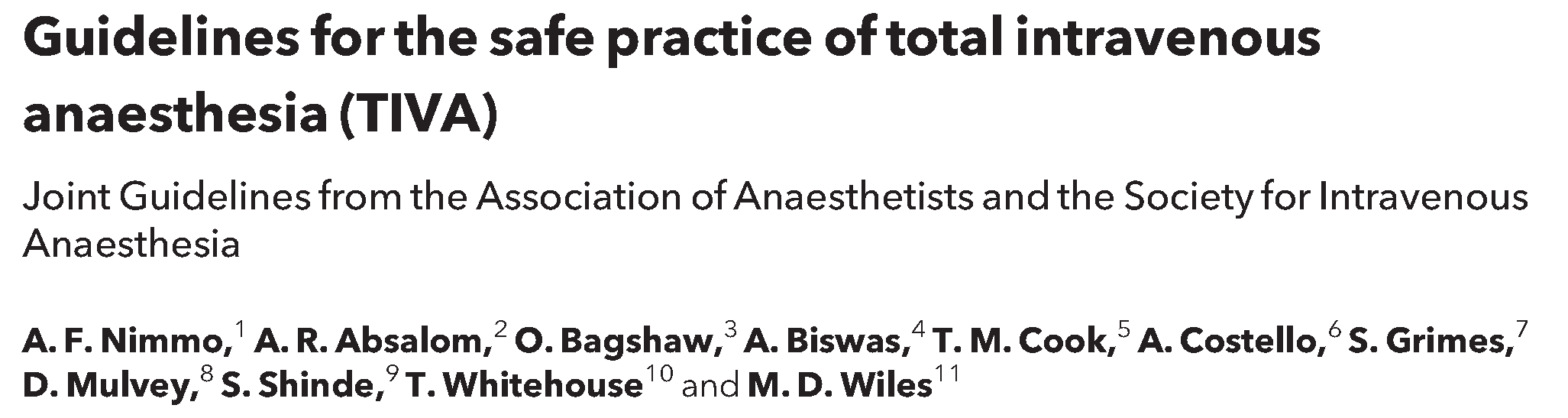 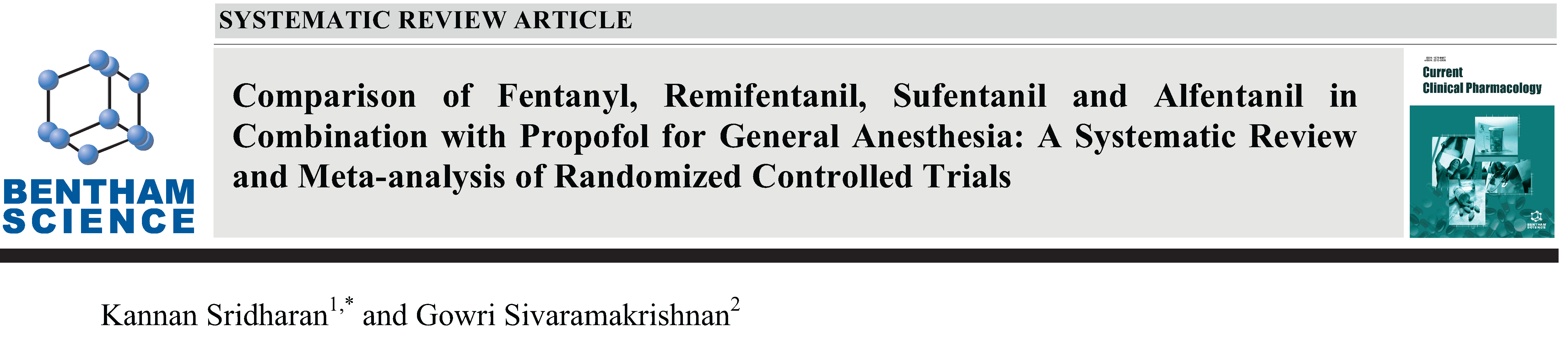 Anaesthesia 2019, 74,211 -224doi:10.1111/anae.14428
Current Clinical Pharmacology, 2019, 14, 116-124
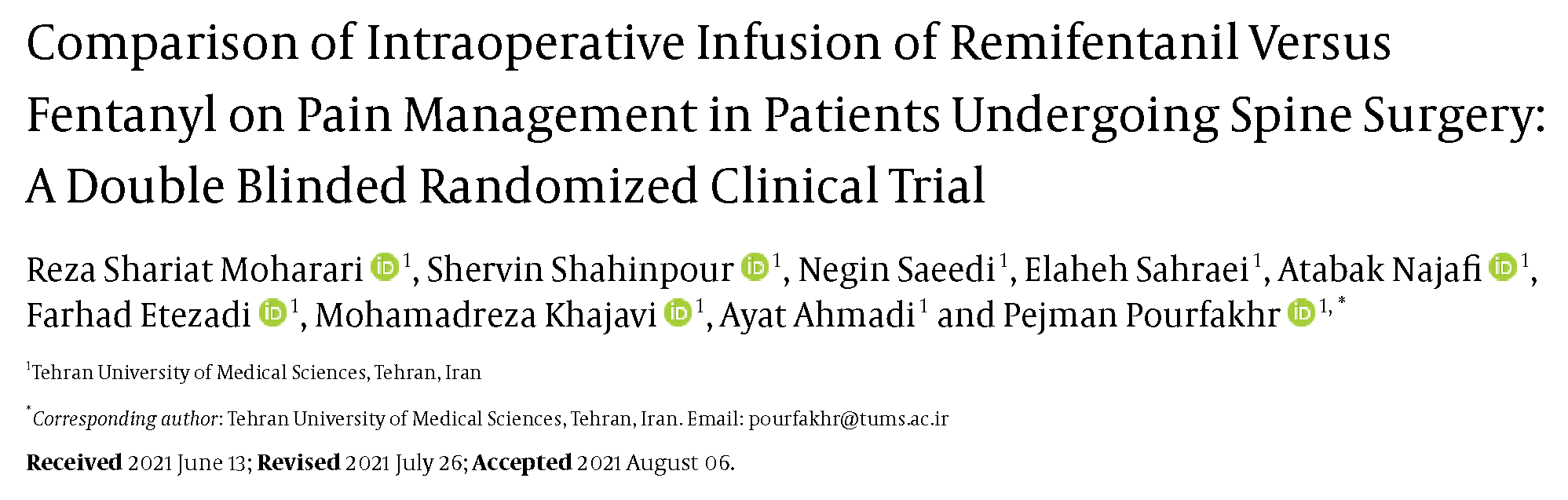 „Összefoglalva, azt találtuk, hogy a remifentanil statisztikailag szignifikánsan hasonló érzéstelenítő profillal rendelkezik, mint a fentanil propofollal kombinálva. Mind az alfentanilra, mind a szufentanilra vonatkozó kevés bizonyíték kizárja az ilyen megerősítést.”
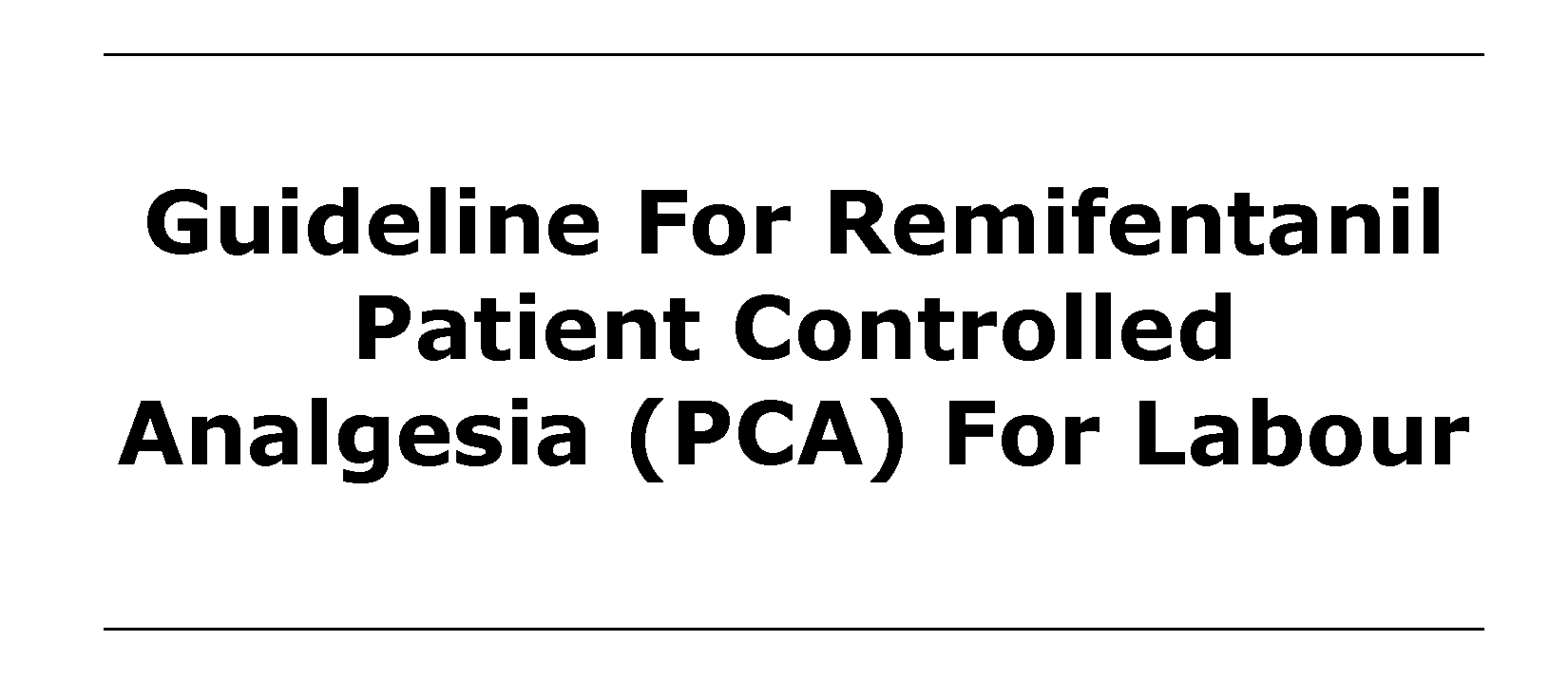 Anesth Pain Med. 2021 August; ll(4):ell5576.
doi: 10.5812/aapm.115576.
Acknowledgement to the Royal Ulster hospital
Guideline written by Obstetric anaesthetic team, in particular:
Dr Nigel Jenkins (Lead Obstetric Anaesthetist) Dr Martin Garry Dr Eleanor Lewis
„Összefoglalva, azt találtuk, hogy a remifentanil (0,1 - 0,2 ug / kg / perc) és a fentanil (0,07 - 0,1 ug / kg / h) intraoperatív infúziója a közvetlen műtét utáni fájdalmat, és a morfin fogyasztást a műtét utáni első 12 órában.”  fokozhatja
Originator:	Anaesthetics Dept / Labour Ward Forum
Date Approved:	March 2021
Approved by:	W&CH Quality & Safety	Group
Date for Review:	March 2024
Remimazolam
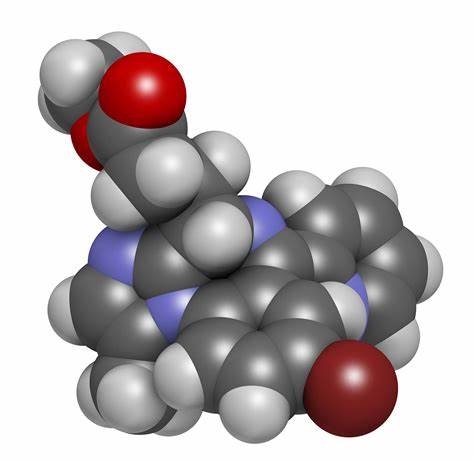 A szedáció egy alapvető eljárás, amelyet a szorongás, a fájdalom és a kényelmetlenség enyhítésére használunk azoknál a betegeknél, akik invazív diagnosztikai és kezelési eljárásokon esnek át.

Az olyan nyugtatókat, mint a benzodiazepinek (pl. Midazolam, egy jól ismert rövid hatású BDZ), a propofol, az etomidát és a dexmedetomidin világszerte gyakran használjuk az elmúlt években.

Mindezeknek a nyugtatóknak azonban vannak (lehetnek) hátrányai:

Például :- a midazolám hosszú távú adagolása légzésdepressziót eredményez, és    növeli a kórházi tartózkodás idejét;
- a propofol jelentős kardiorespiratorikus depressziót és injekció helyén        fájdalmat okoz; 
- az etomidát myoclonust, hányingert és hányást, valamint injekció   helyén fájdalmat okoz; 
- a dexmedetomidin mellékhatása a hypotonia és a bradycardia.
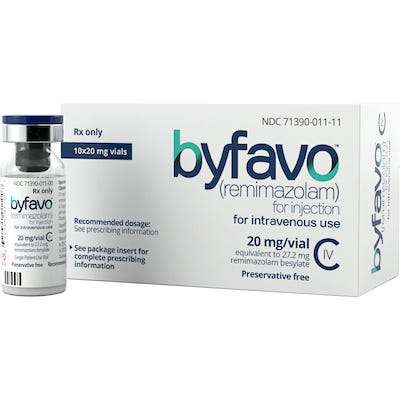 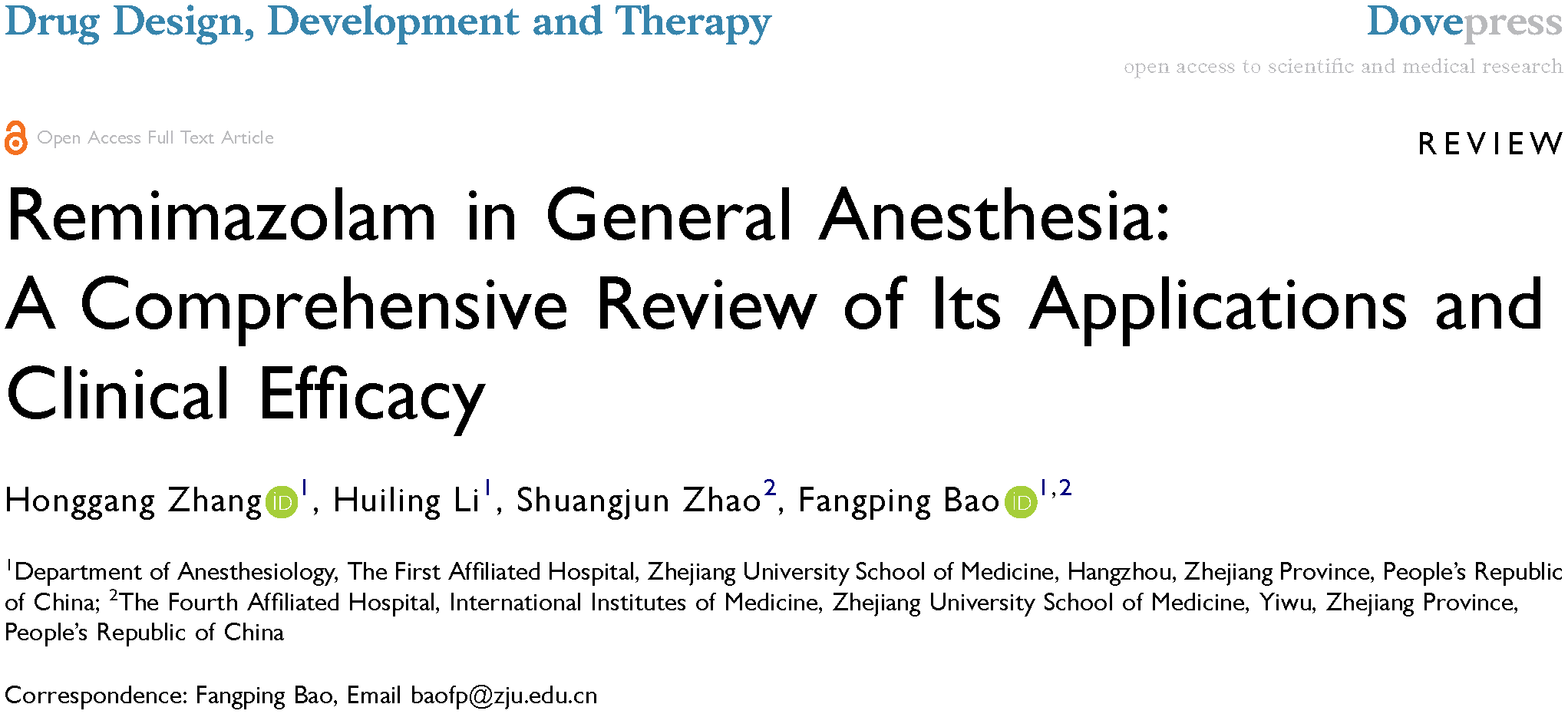 A remimazolám hasonló mechanizmussal rendelkezik, mint más benzodiazepinek, a gamma-aminovajsav (GABA) receptorokra, különösen a GABAa receptorokra hat.
Aktiváláskor ezek a receptorok lehetővé teszik a kloridionok áramlását, ami a neuron hiperpolarizációjához vezet, így csökkenti az idegrendszer általános ingerlékenységét. 

Ennek eredményeként a remimazolám jelentősen befolyásolhatja az agyi keringési funkciót, a véráramlás sebességének, az oxigéntelítettségnek, az artériás nyomásnak a csökkenéséhez vezet.

A remimazolám fázis II. randomizált vizsgálata azt mutatja, hogy a remimazolám egyszeri dózisa sorrendben a betegek 32%-ánál, 56%-ánál és 64%-ánál vezetett sikeres szedációhoz az alacsony (0,10 mg/kg), a középső (0,15 mg/kg) és a magas (0,20 mg/kg) dóziscsoportban, szemben a midazolám (0,075 mg/kg) dóziscsoportban lévő betegek 44%-ával. A szedáció kezdete 1,5 és 2,5 perc között volt a remimazolám dóziscsoportjában, míg a midazolám esetében ez 5 percig tartott.
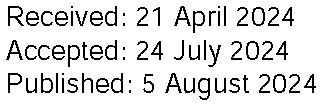 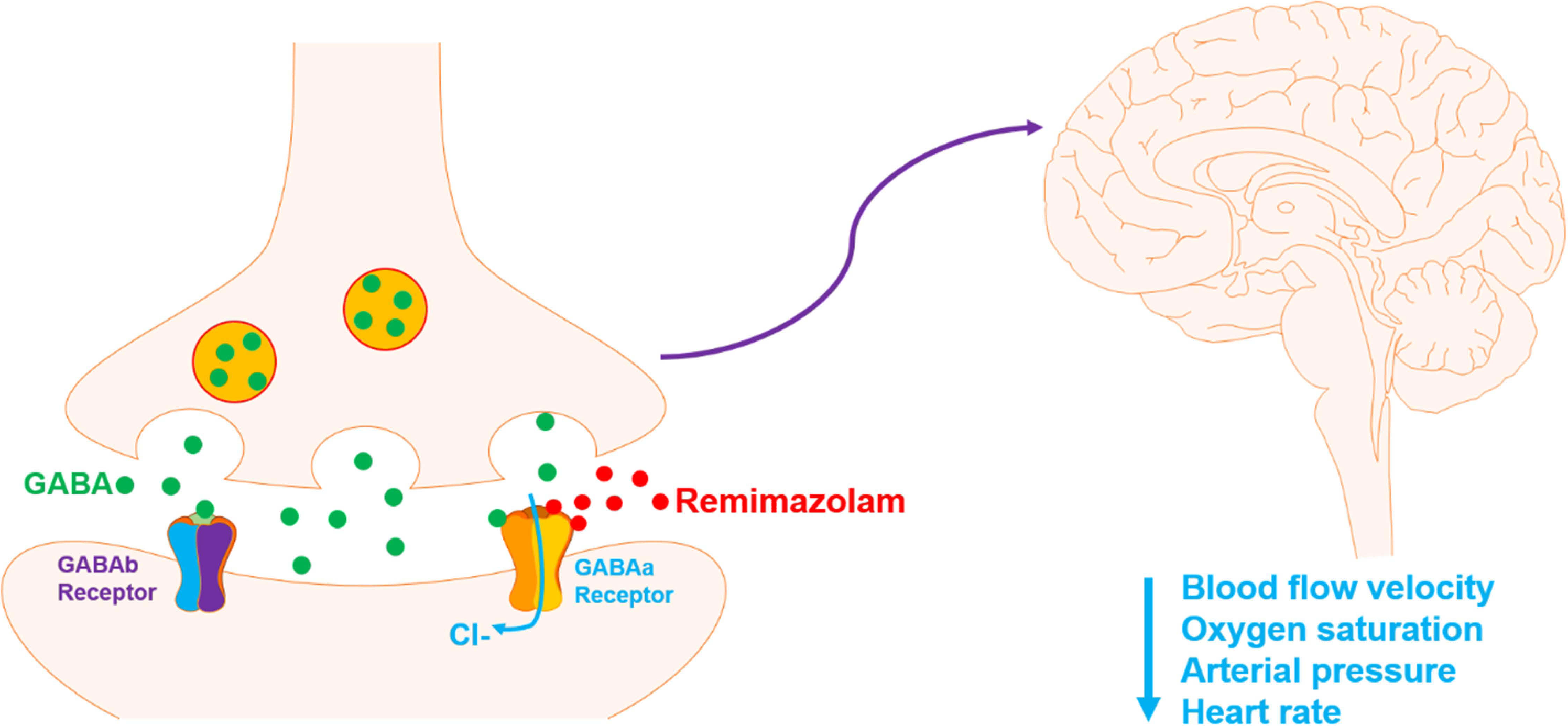 A remimazolám egyszeri emelkedő dózisú vizsgálata azt mutatja, hogy a remimazolám 6 mg-os kezdeti telítő dózisának beadása, majd 3 mg-os fenntartó dózisok 2 percnél hosszabb időközönként történő alkalmazása javasolt. Az előrejelzések szerint a módosított megfigyelő éberség/szedáció (MOAA/S) pontszám 5-ös javulása 16 percen belül várható a kezelt populáció 89%-ánál ezen telítő/fenntartó adagolás után.
A Remimazolam ún."Lágy drog" (önmetabolizáló és szervfüggetlen) kialakításának köszönhetően gyorsan hidrolizálódik a szervezetben inaktív karbonsavként (CNS7054) a vérben jelen lévő szöveti-észteráz enzimek által.

- 2019 decemberében hagyták jóvá gasztroszkópia közbeni szedációra és 2020 júniusában kolonoszkópiára    Kínában;  
- procedurális szedációra az Egyesült Államokban 2020 júliusában, 
- az Európai Unióban és Dél-Koreában pedig 2021 augusztusában.

Először Japánban hagyták jóvá általános érzéstelenítésben 2020. január 23-án, majd Kínában 2021 novemberében.
Belgiumban 2020 augusztusában az intenzív osztályos (ICU) szedációban is engedélyezték az  alkalmazását.
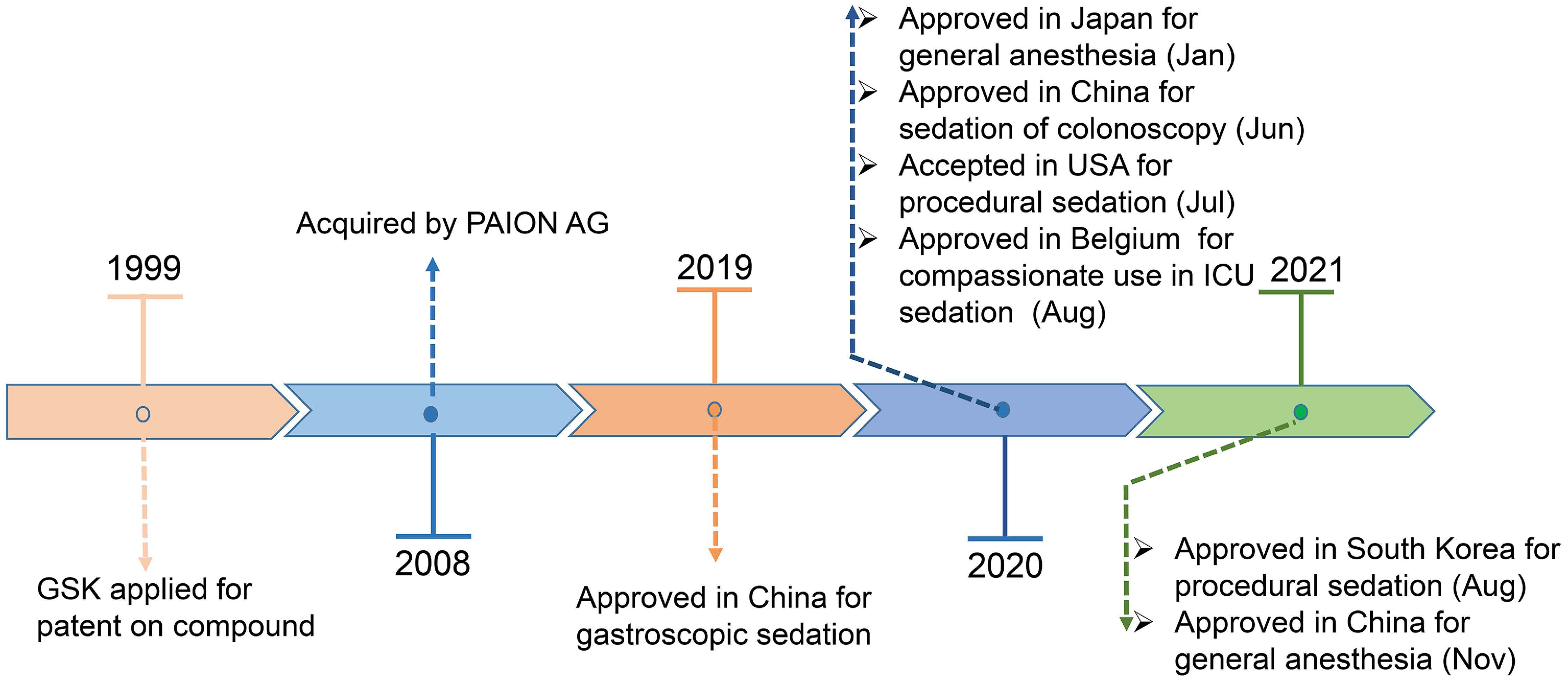 Sneyd JR, Gambus PL, Rigby-Jones AE. Current status of perioperative hypnotics, role of benzodiazepines, and the case for remimazolam: a narrative review. Br J Anaesth 2021;127: 41-55 [17]
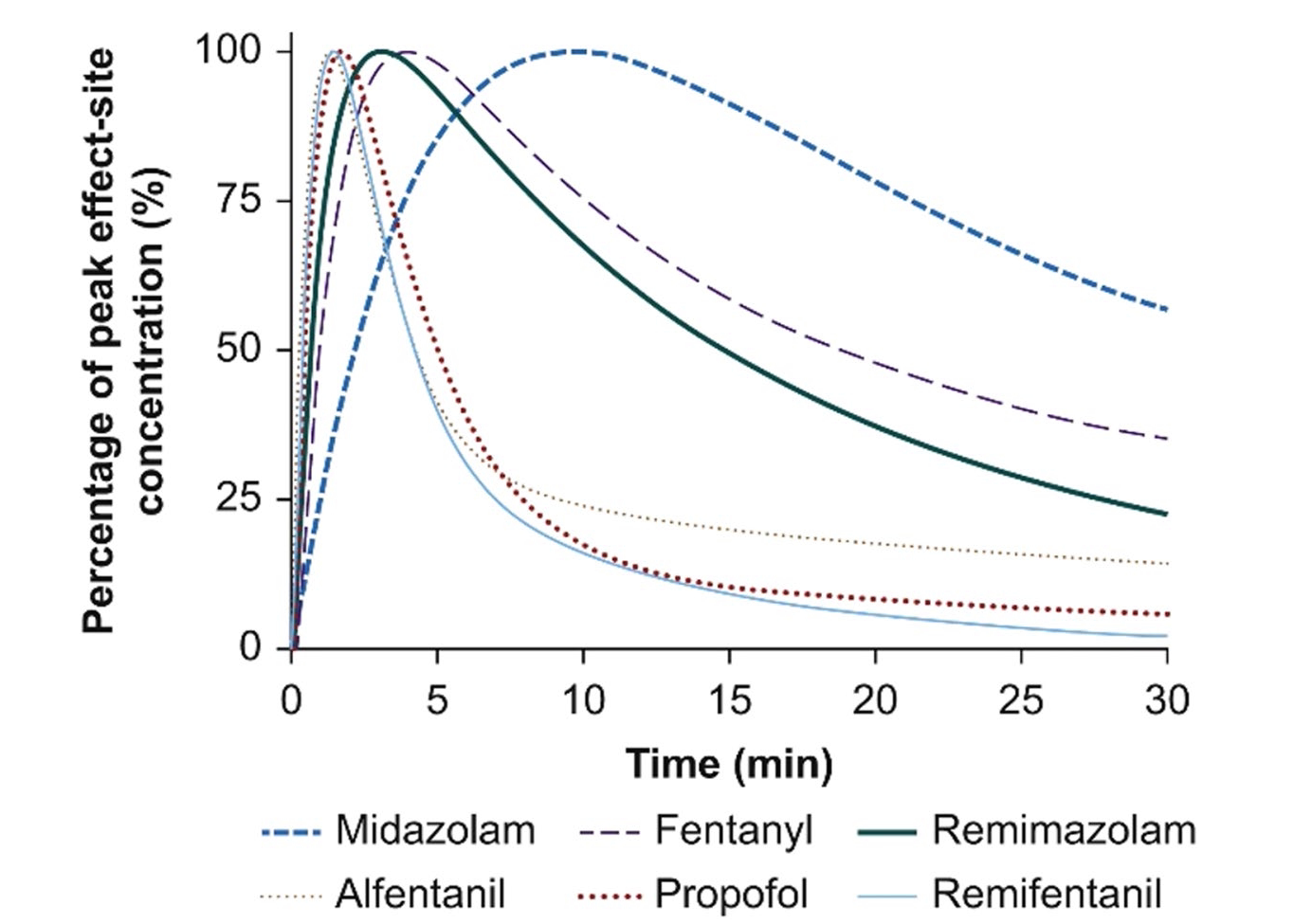 A remimazolám költséghatékonyságára összpontosító  áttekintés arra a következtetésre jutott, hogy a potenciális előnyök a következők: - az injekció beadásakor jelentkező fájdalom hiánya, - a flumazenil reverzálás elérhetősége,- mérsékelt cardiorespiratorikus depresszió, - az észteráz metabolizmus és - a nem aneszteziológus egészségügyi szolgáltatók       általi alkalmazásra való alkalmasság. Ezek az előnyök azonban jelentős költségprémiummal járnak a midazolámhoz képest. A mai pénzügyileg korlátozott egészségügyi környezetben valószínű, hogy a gyógyszer beszerzési költsége jelentősen akadályozza a széles körű alkalmazást. A remimazolám nem aneszteziológus szakorvos általi alkalmazása olyan körülmények között, amikor a szedációt korábban szakorvos biztosította, költséghatékonynak bizonyulhat  !!! ( APRN kérdés ?).
A hatás helyén fellépő opioid- és hipnotikus koncentrációk időbeli alakulása a hatás helyén lévő csúcskoncentráció arányában. Midazolám (erős kék kötőjelek), fentanil (vékony lila kötőjelek), remimazolám(erős zöld vonal), alfentanil (vékony barna szaggatott vonal), propofol (nagy piros pontok) és remifentanil (vékony kék vonal). A remimazolám hatás felépülése és eloszlása a propofol és a fentanil közé esik, és gyorsabb, mint a midazolám esetén.
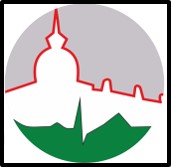 Köszönöm a figyelmet !
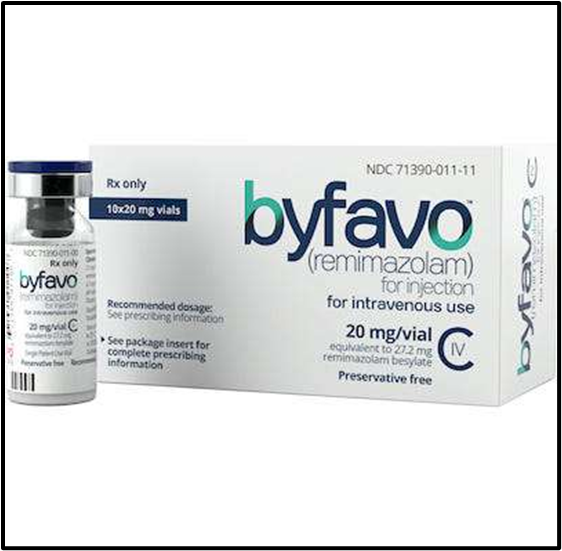 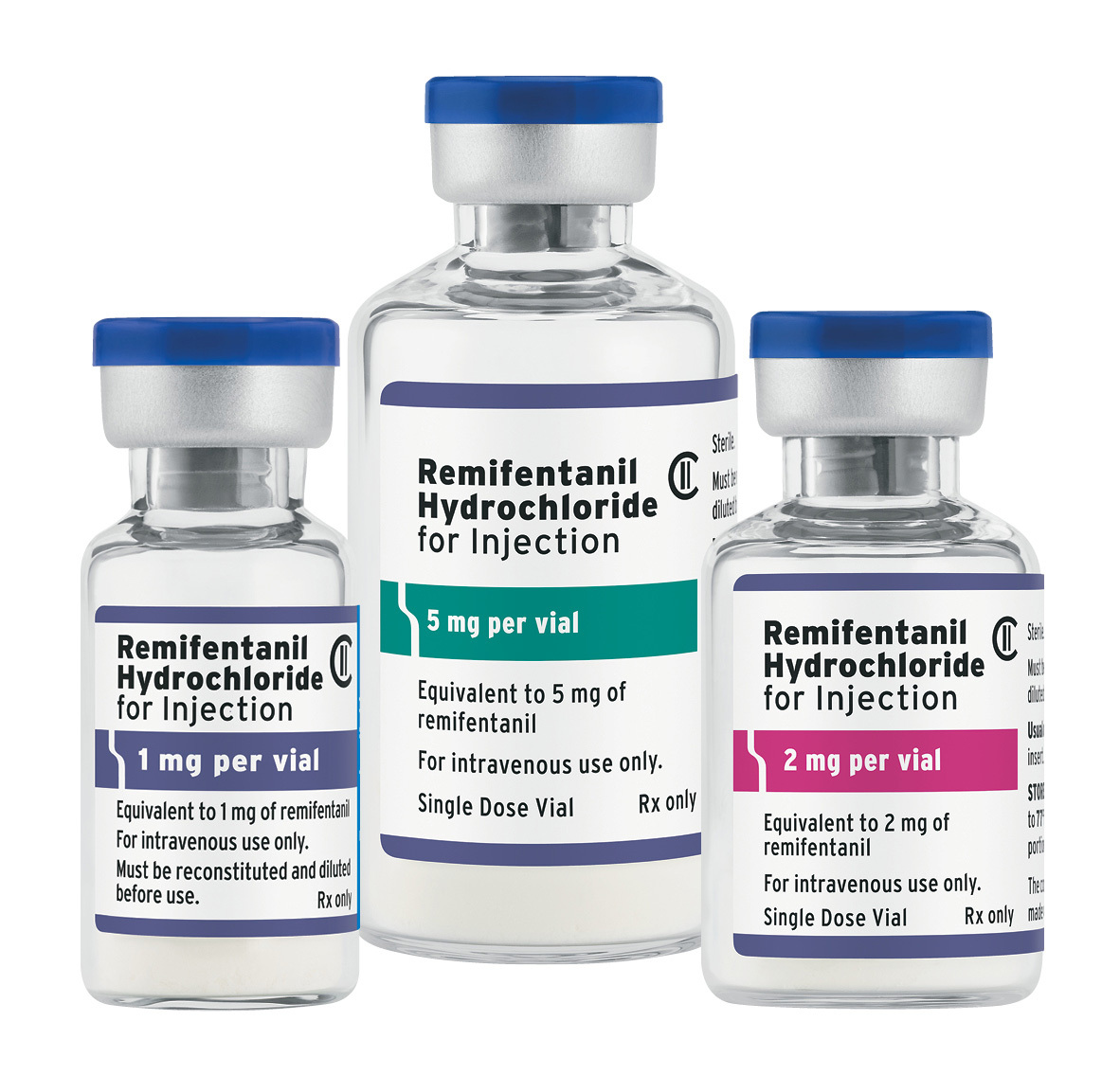